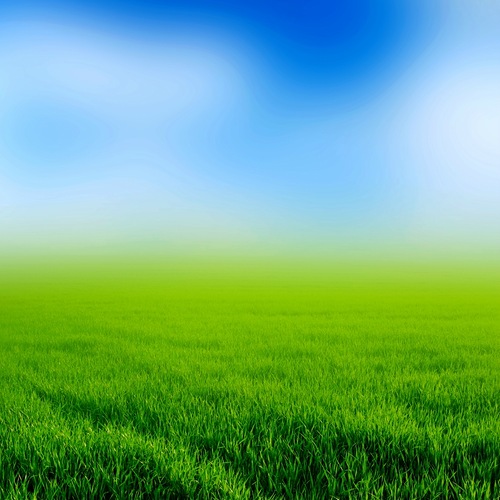 Эта хищница болтлива,
Воровата, суетлива,
Стрекотунья, белобока,
А зовут её … КАК?
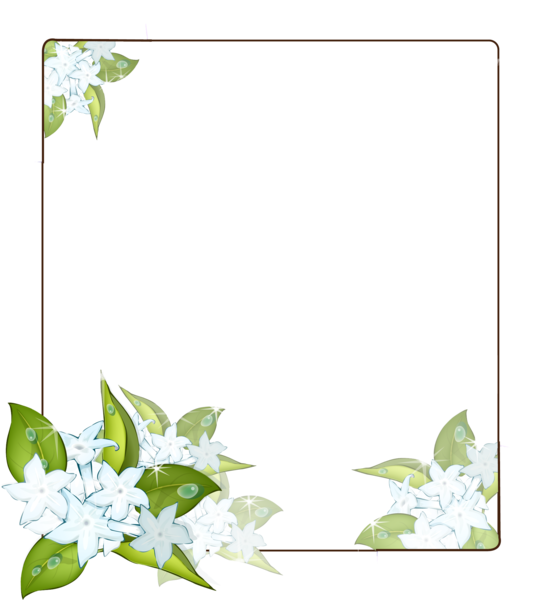 СОРОКА
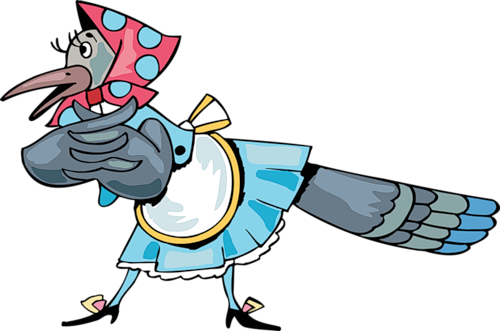 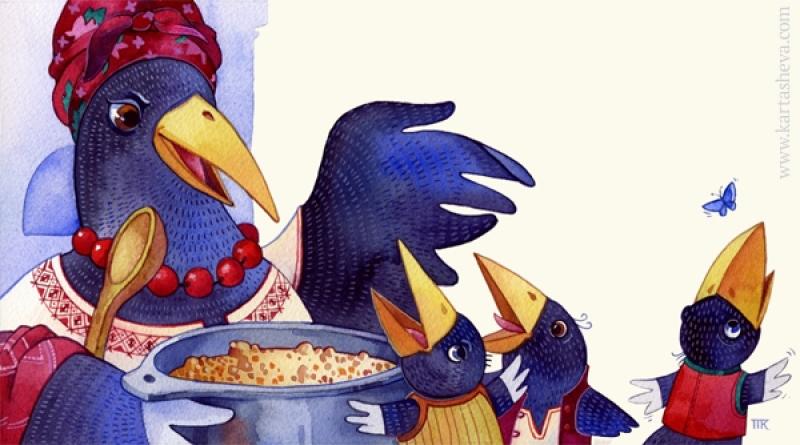 Сказка
«Сорока-ворона»
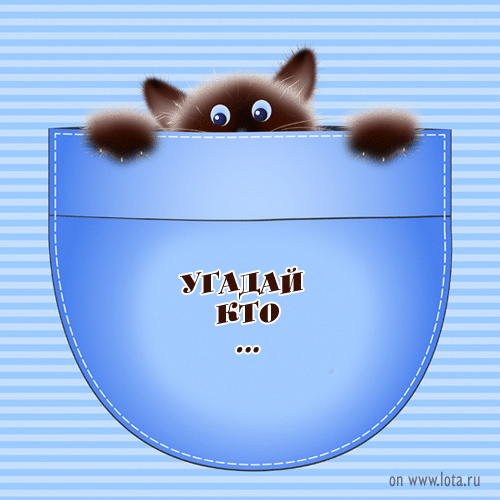 ИГРА
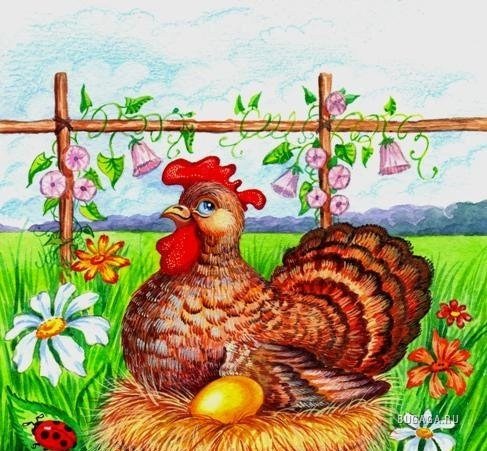 Курочка Ряба
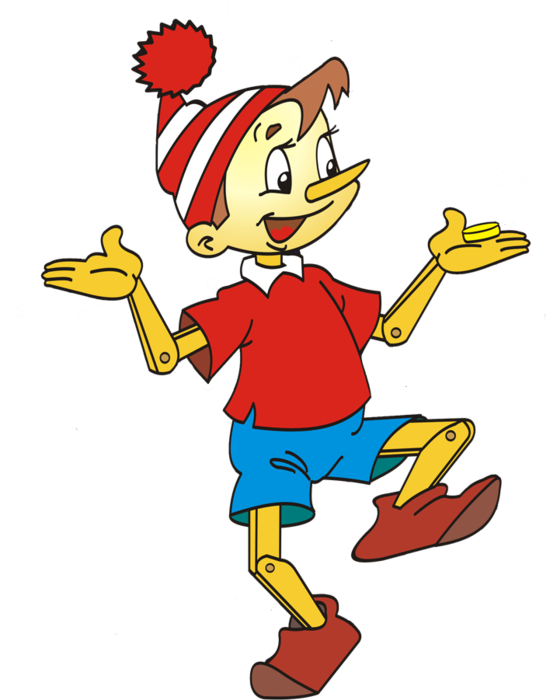 БУРАТИНО
ЗМЕЙ ГОРЫНЫЧ
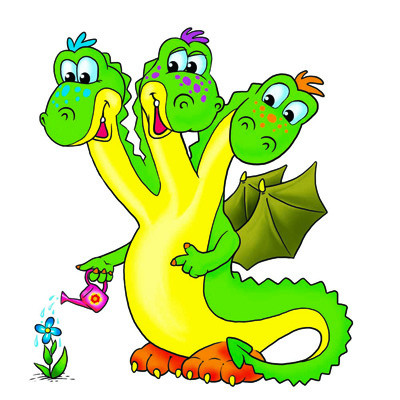 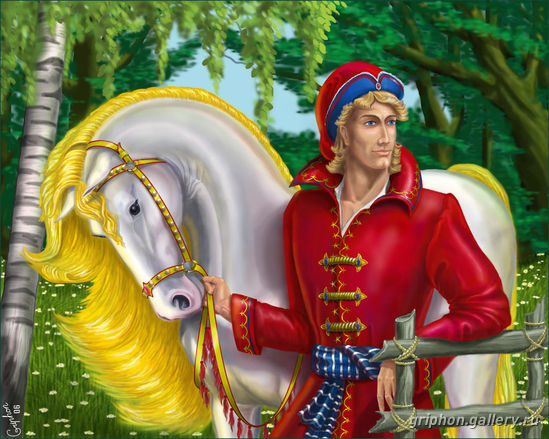 ИВАН - ЦАРЕВИЧ
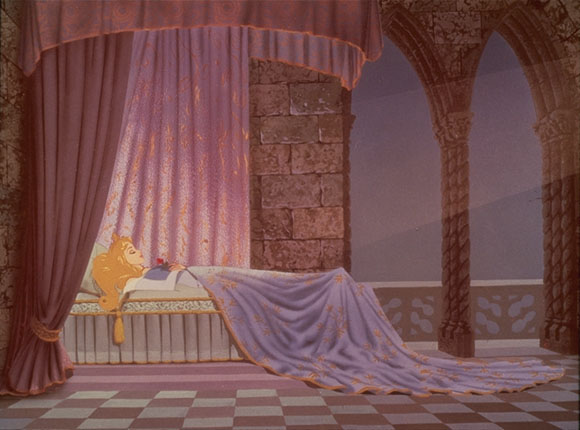 Спящая красавица
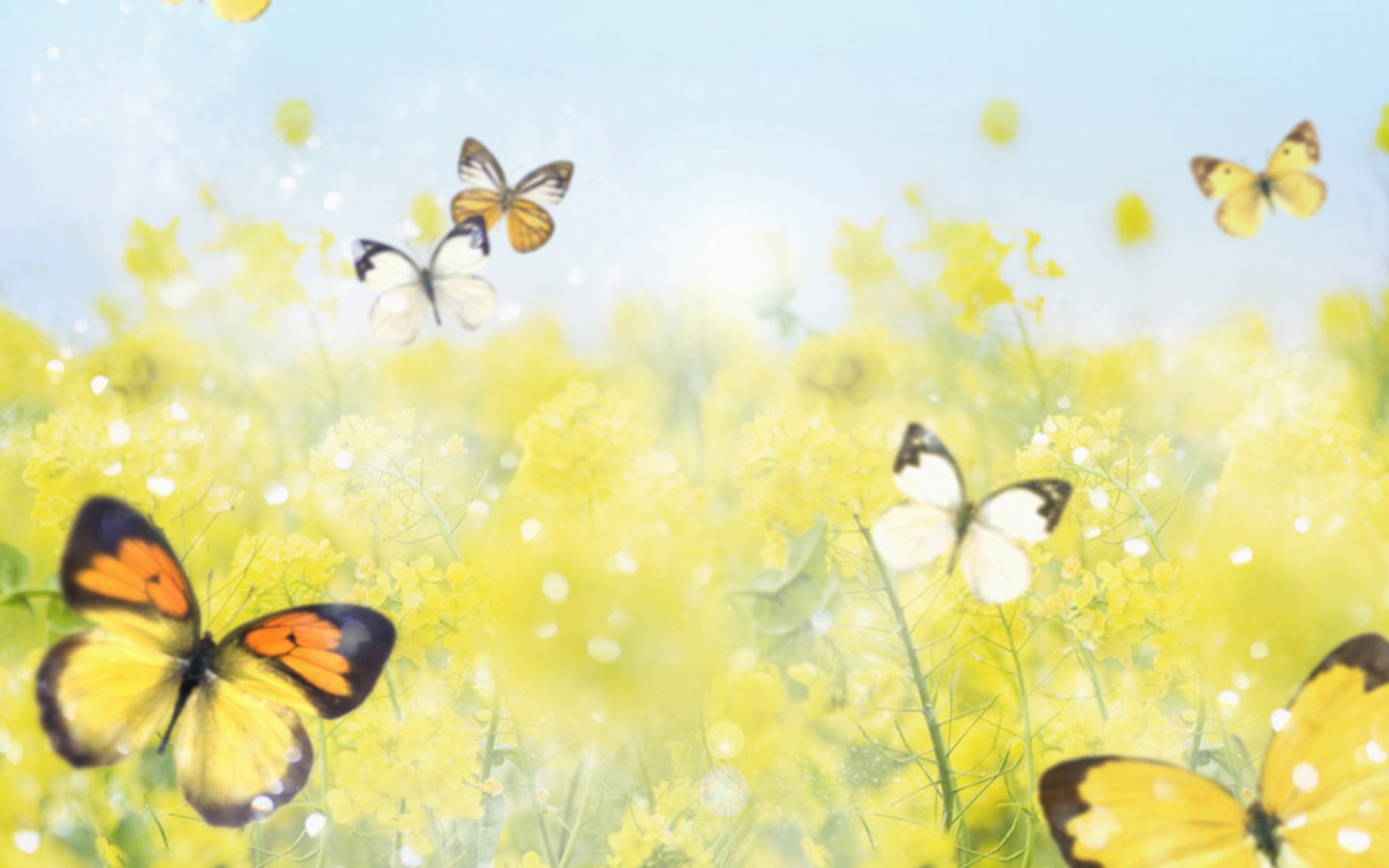 Чтобы невесту отыскать,
Решил стрелу он вдаль послать.
Нашел свою зазнобушку
На болоте …
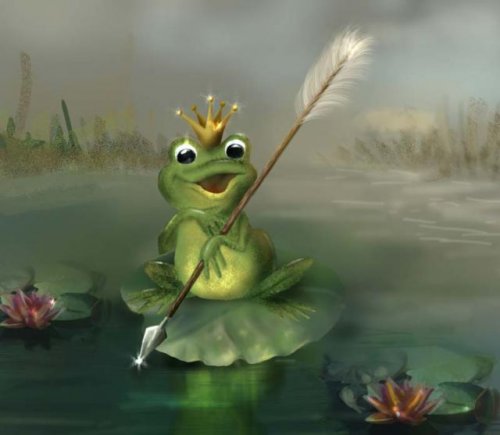 ЦАРЕВНУ-ЛЯГУШКУ
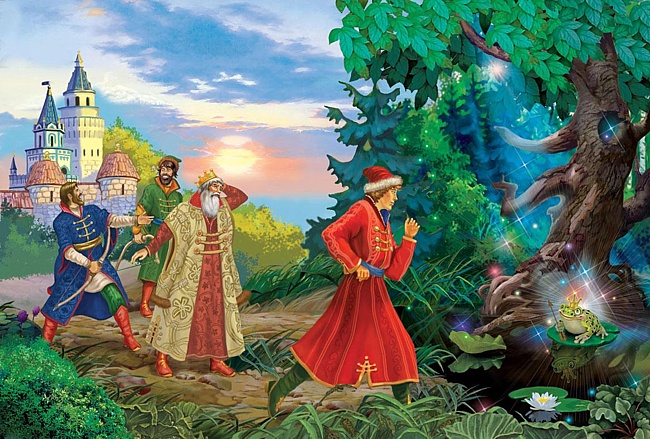 СКАЗКА 
«ЦАРЕВНА – ЛЯГУШКА»
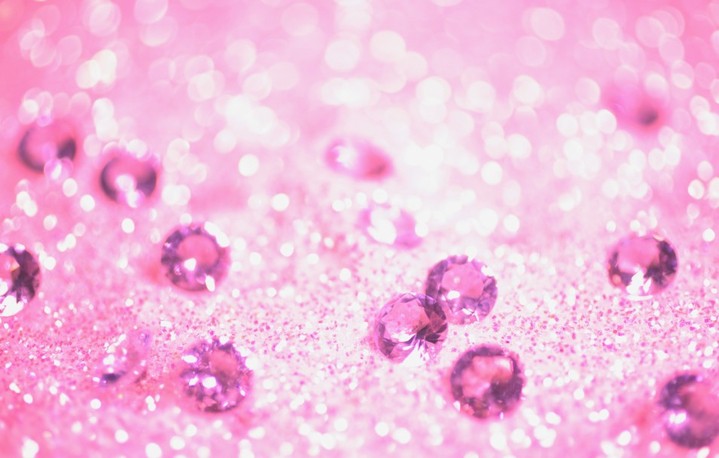 Кот, Петух, Осёл и Пес
Всем на удивление
Лихо пляшут и поют
В сказке…
Бременские
музыканты
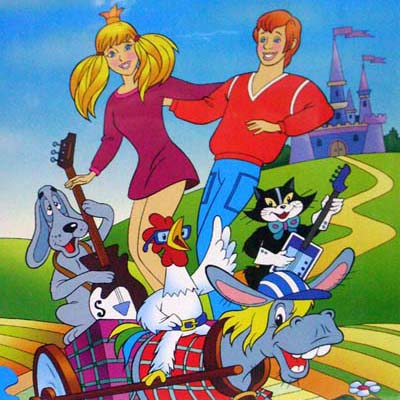 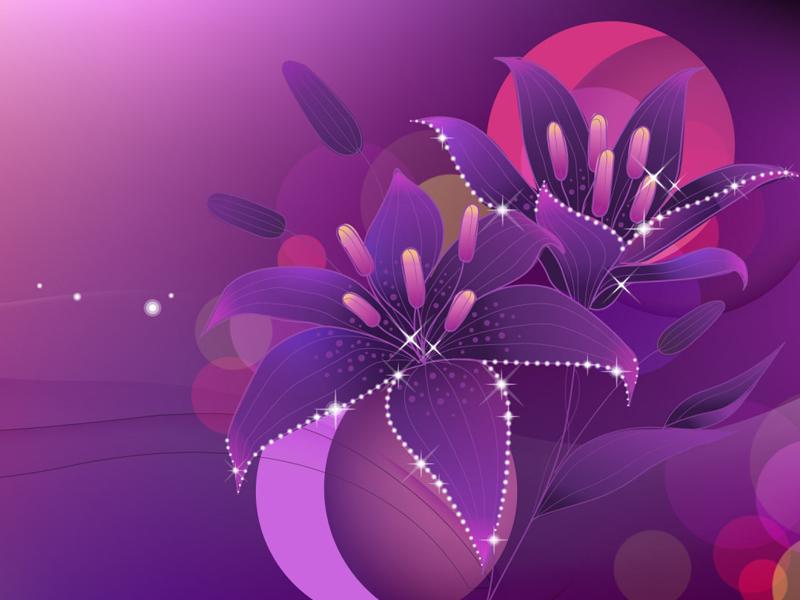 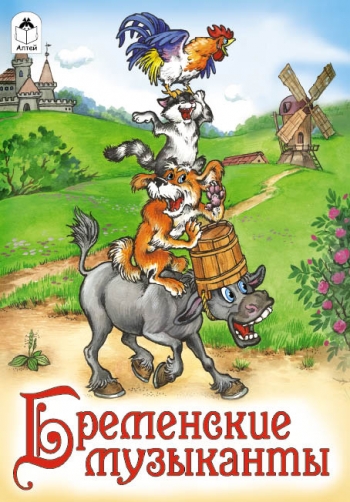 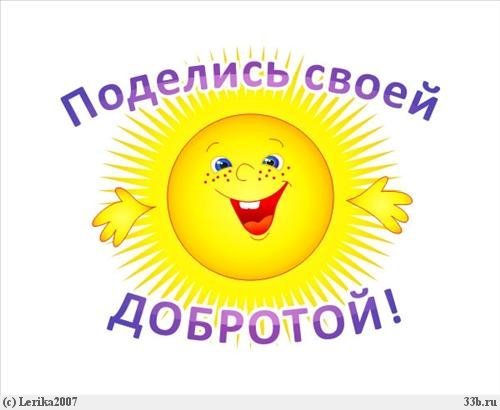 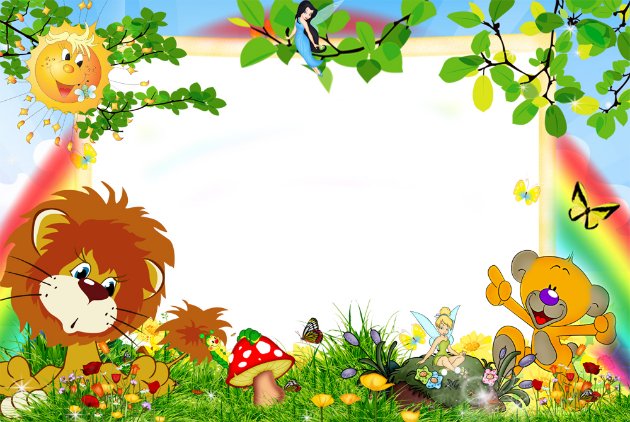 Мы наш праздник завершаем
И все вместе посчитаем…
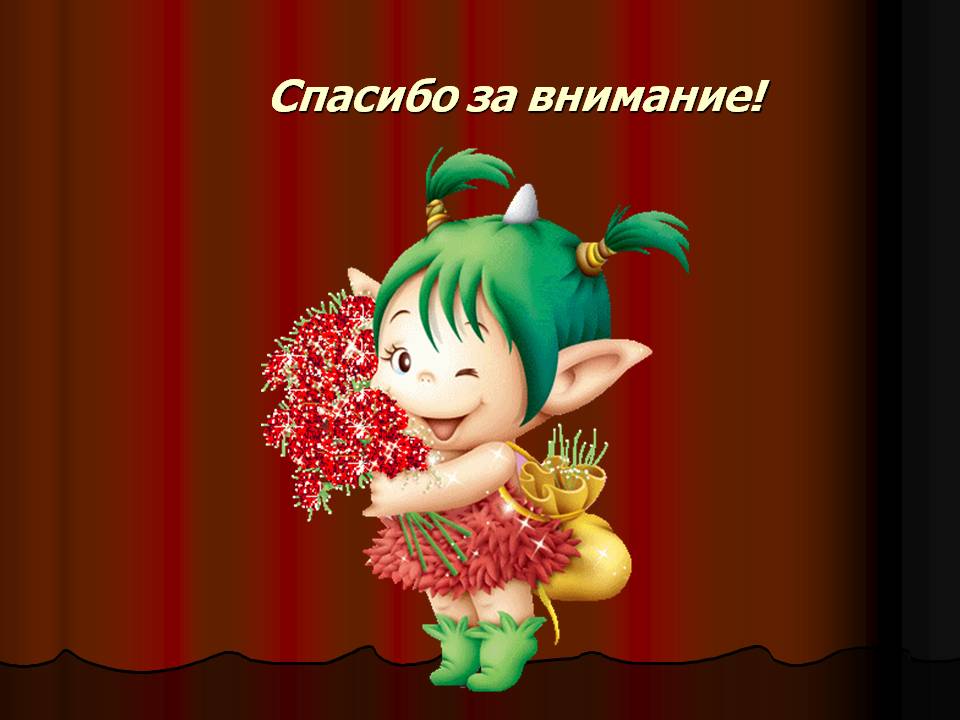